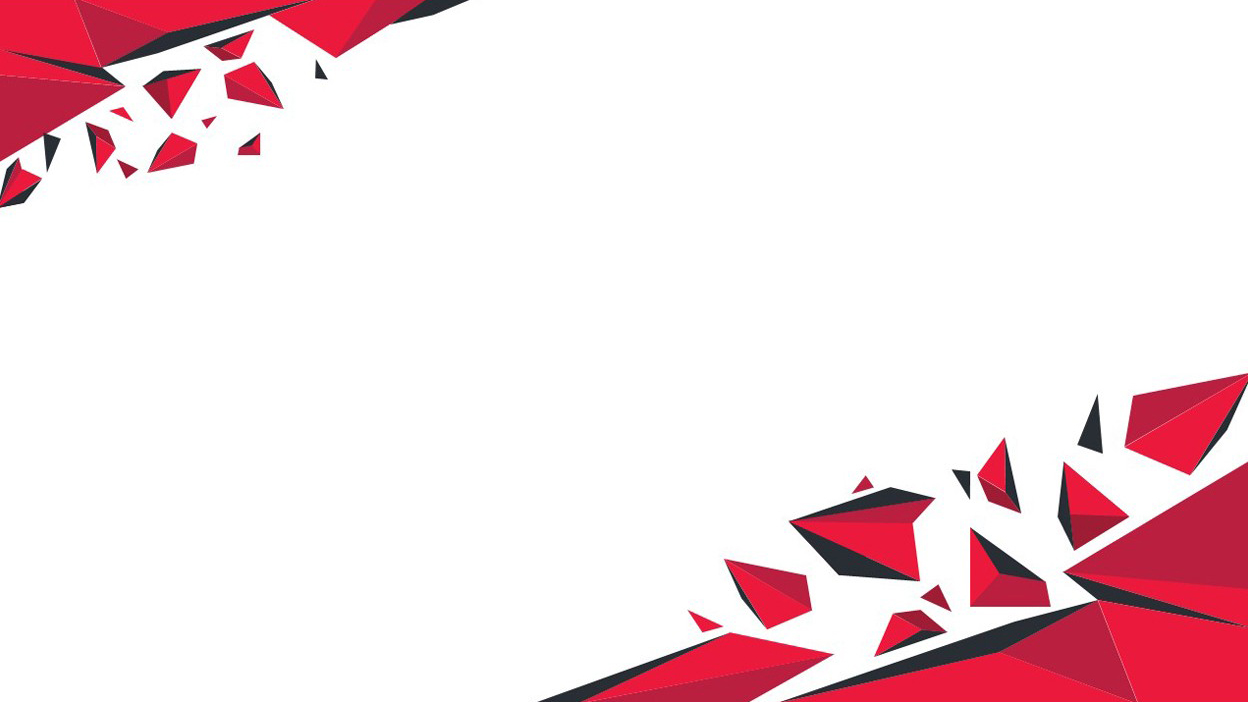 2017
商务工作总结报告PPT
Business end of year job summary general PPT template Business end of year job sum
ary general PPT template
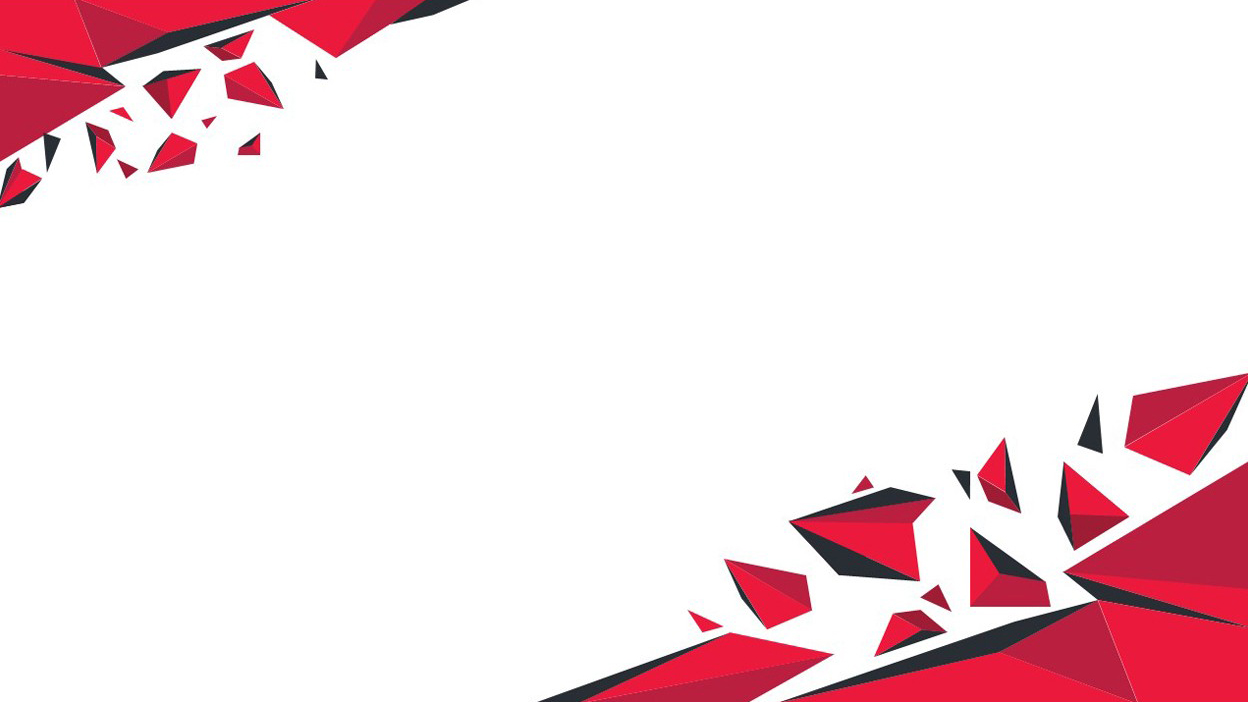 1
单击添加文字标题
2
单击添加文字标题
目录
3
单击添加文字标题
CATALOG
4
单击添加文字标题
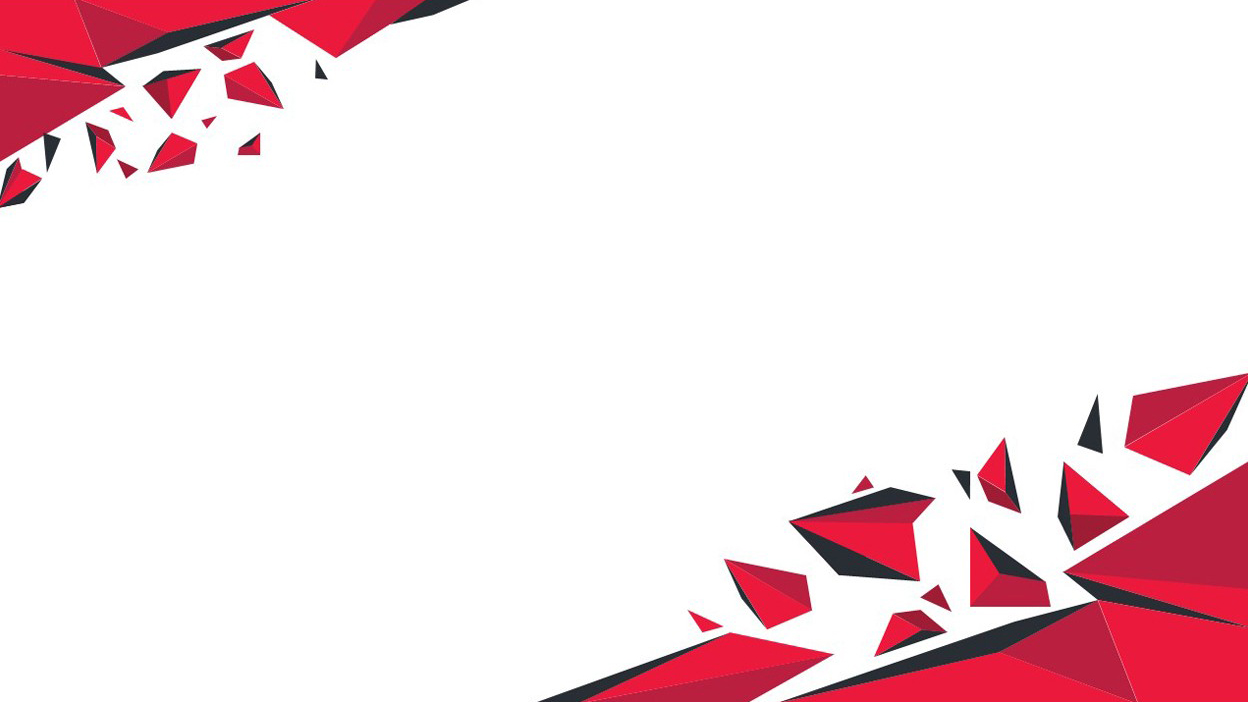 01
单击添加文字标题
Click add text caption
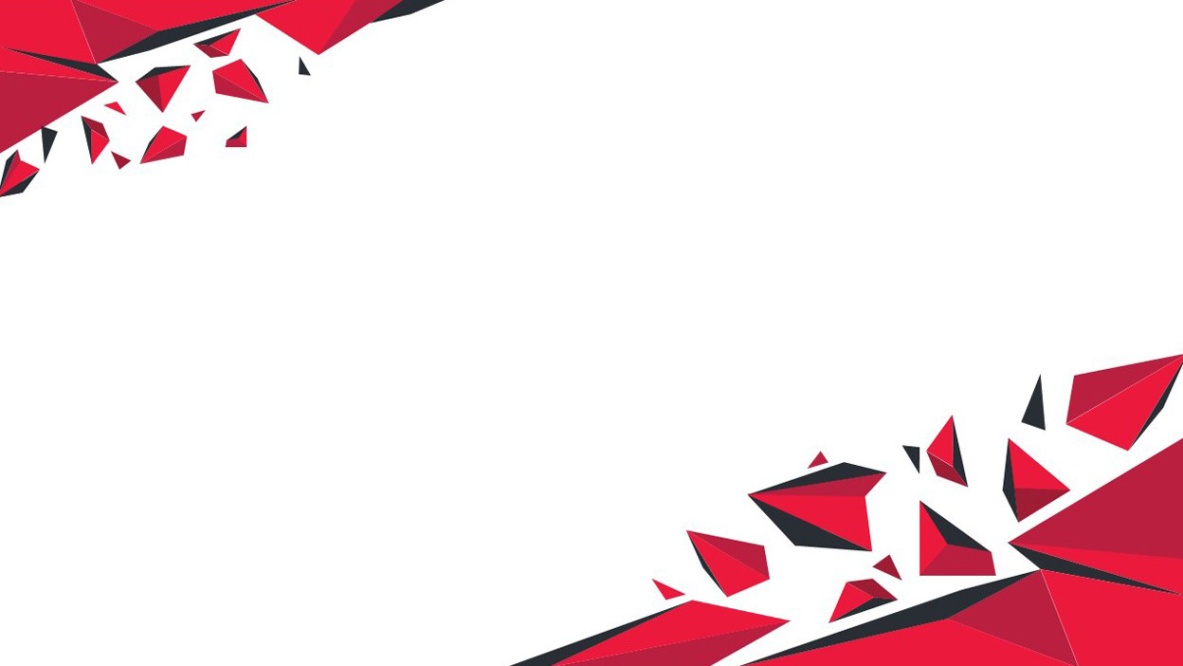 单击添加文字标题
Click add text caption
在此处输入文字对自己/公司所需人才的基本特征进行介绍，
简单进行叙述，使观看者可以大致了解基本情况。
输入小标题
在此处输入文字对自己/公司所需人才的基本特征进行介绍，
简单进行叙述，使观看者可以大致了解基本情况。
输入小标题
在此处输入文字对自己/公司所需人才的基本特征进行介绍，
简单进行叙述，使观看者可以大致了解基本情况。
输入小标题
在此处输入文字对自己/公司所需人才的基本特征进行介绍，
简单进行叙述，使观看者可以大致了解基本情况。
输入小标题
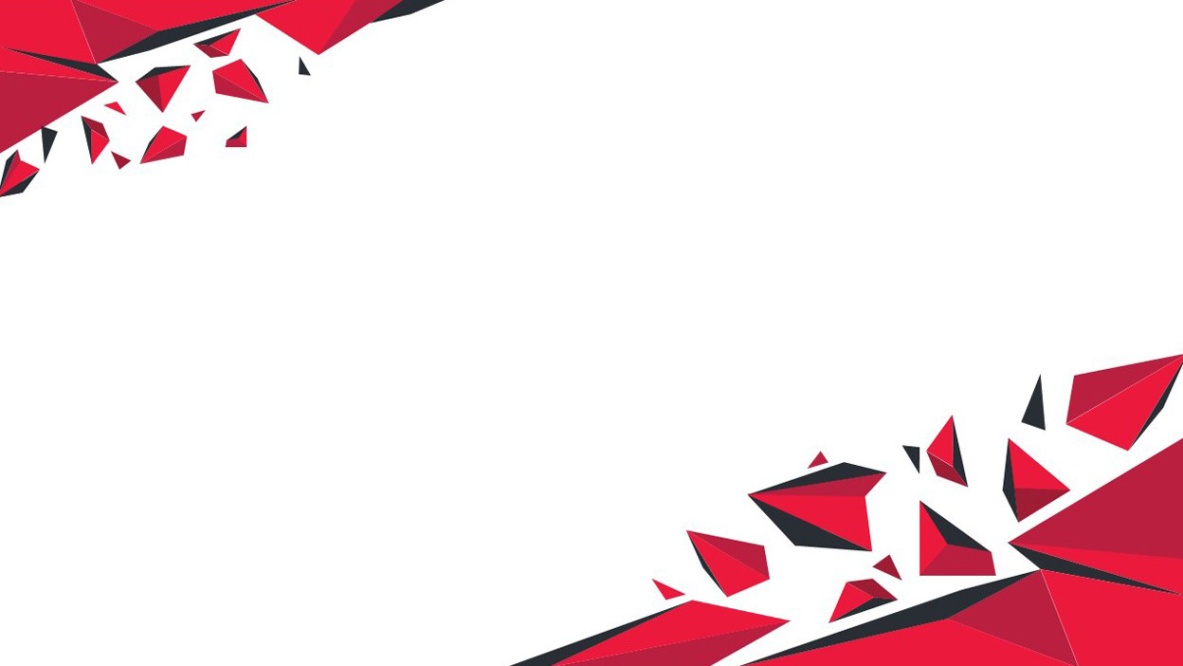 单击添加文字标题
Click add text caption
输入小标题
在此处输入文字对自己/公司所需人才的基本特征进行介绍。
输入小标题
在此处输入文字对自己/公司所需人才的基本特征进行介绍。
输入小标题
在此处输入文字对自己/公司所需人才的基本特征进行介绍。
输入小标题
在此处输入文字对自己/公司所需人才的基本特征进行介绍。
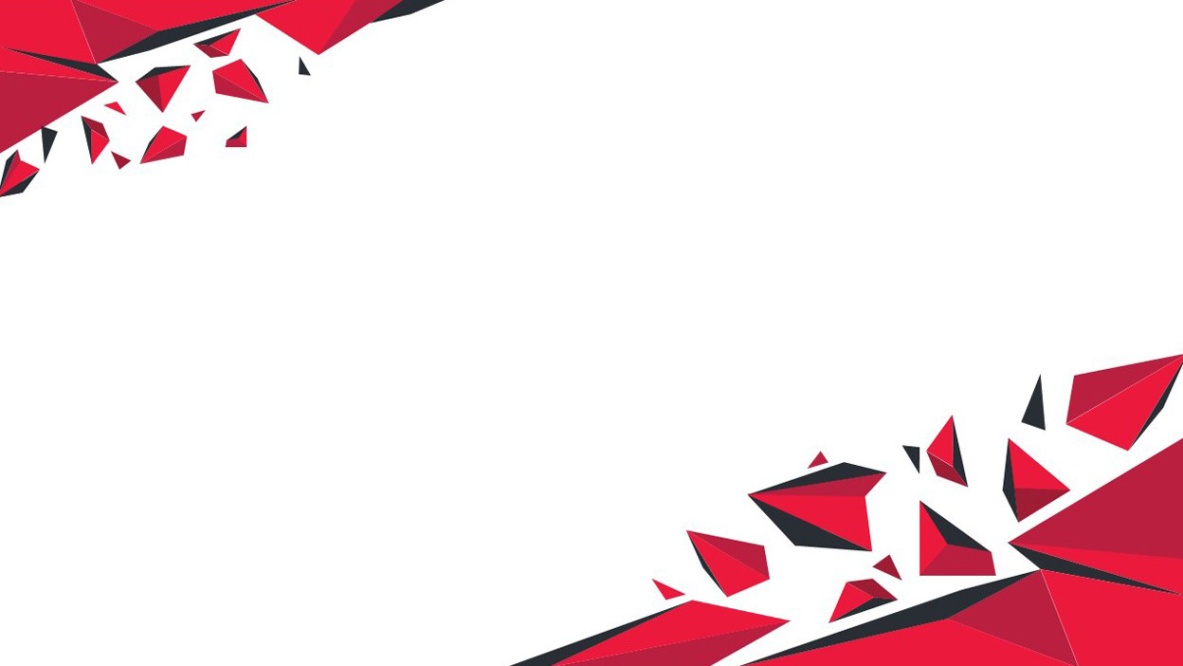 单击添加文字标题
Click add text caption
添加文本说明内容
添加文本说明内容
添加文本说明内容
项目1
项目2
添加文本说明内容
添加文本说明内容
添加文本说明内容
项目3
补充性文字
添加文本说明内容
添加文本说明内容
添加文本说明内容
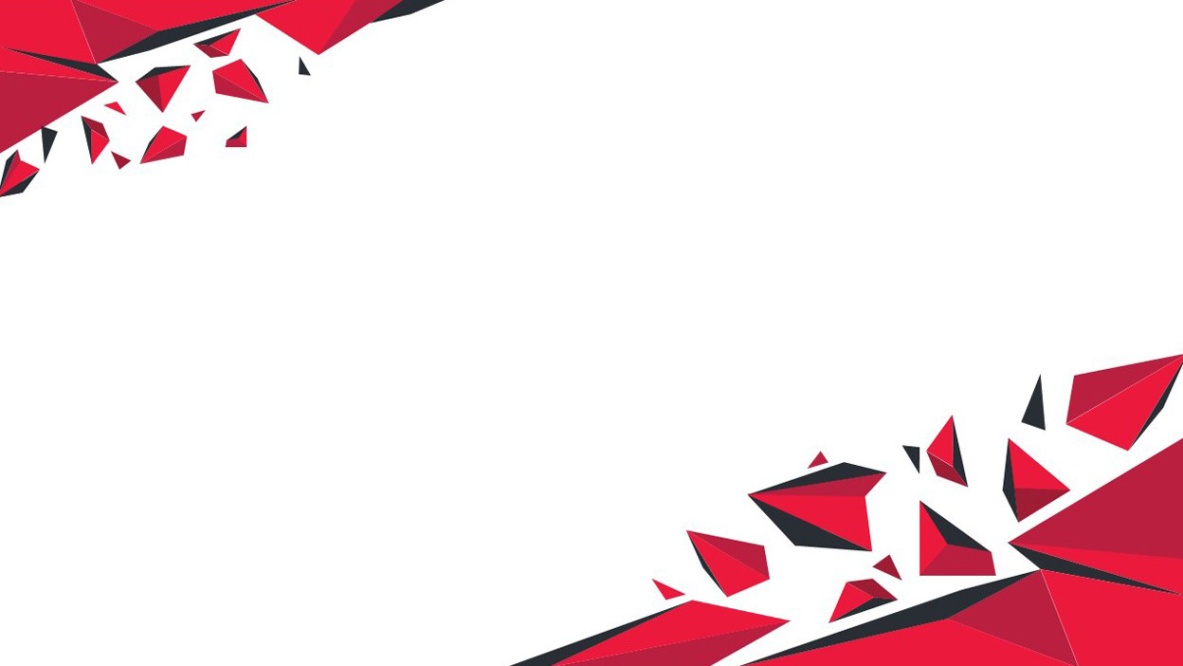 单击添加文字标题
Click add text caption
在此处输入文字对自己/公司所需人才的基本特征进行介绍。
在此处输入文字对自己/公司所需人才的基本特征进行介绍。
在此处输入文字对自己/公司所需人才的基本特征进行介绍。
在此处输入文字对自己/公司所需人才的基本特征进行介绍。
2014
2015
2016
2017
输入小标题
输入小标题
输入小标题
输入小标题
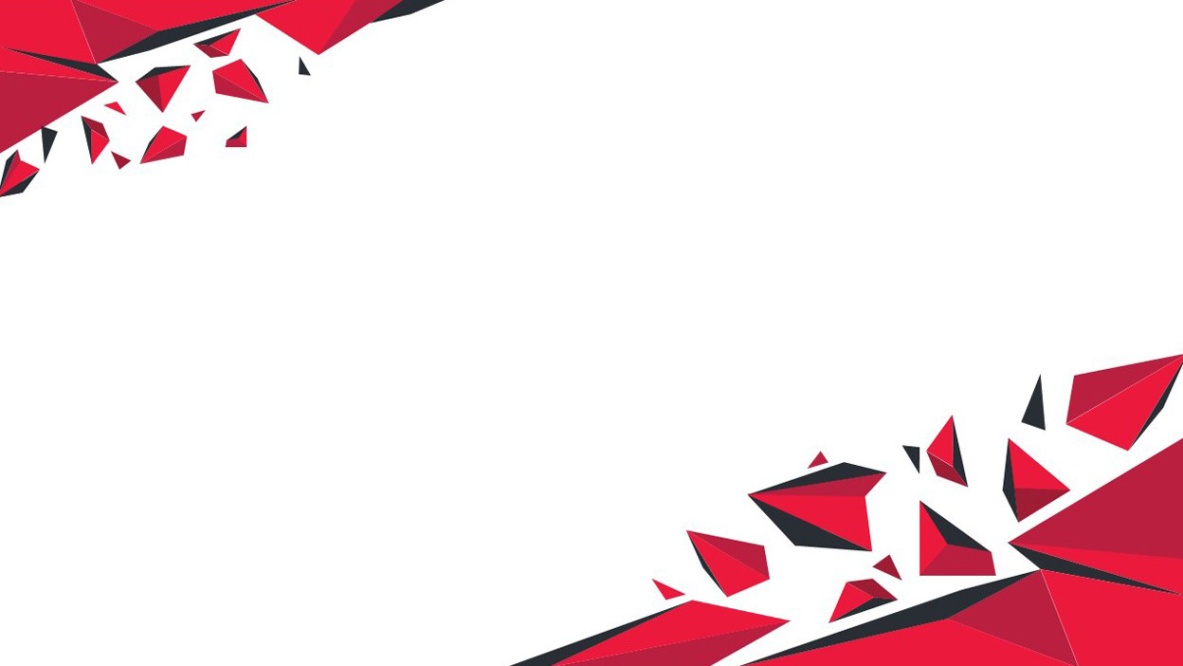 单击添加文字标题
Click add text caption
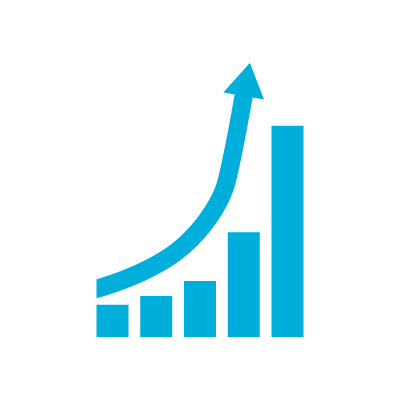 添加文本说明内容添加文本说明内容添加文本说明
内容添加文本说明内容添加文本说明内容添加文本
说明内容添加文本说明内容添加文本说明内容添加、
添加文本说明内容添加文本说明内容添加文本说明
内容添加文本说明内容添加文本说明内容添加文本
说明内容添加文本说明内容添加文本说明内容添加、
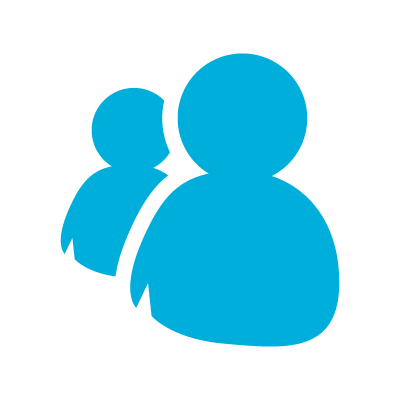 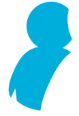 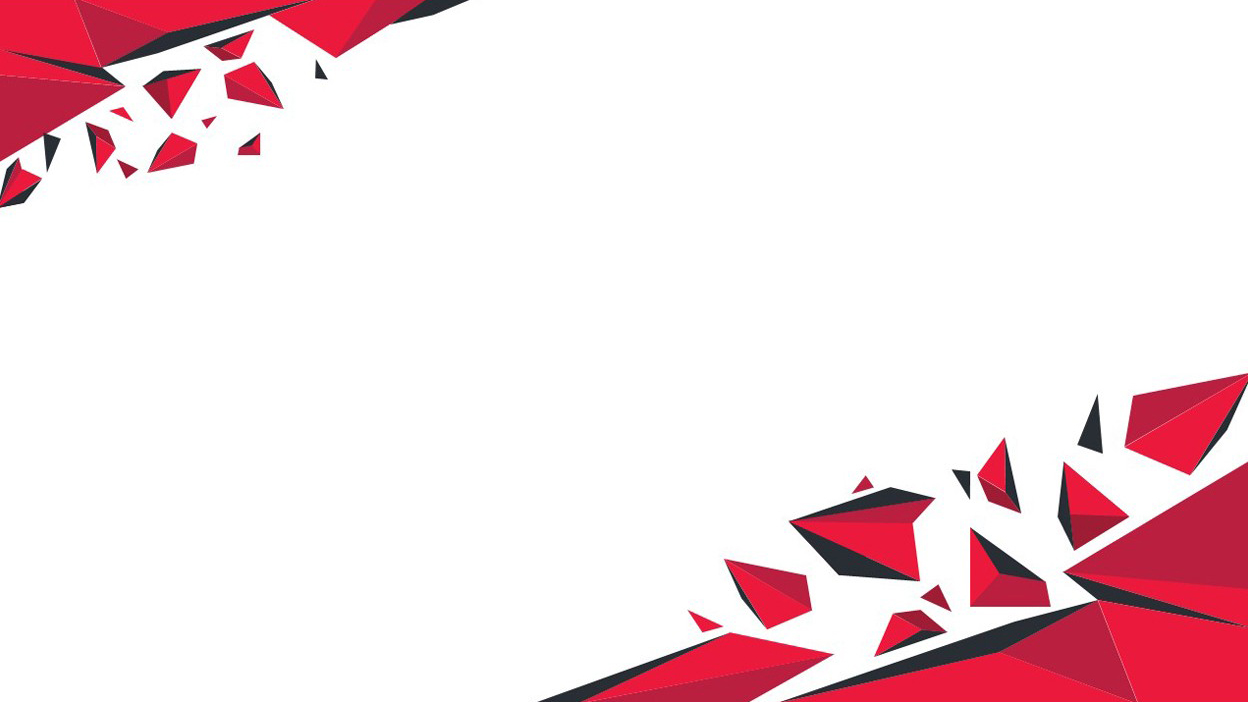 02
单击添加文字标题
Click add text caption
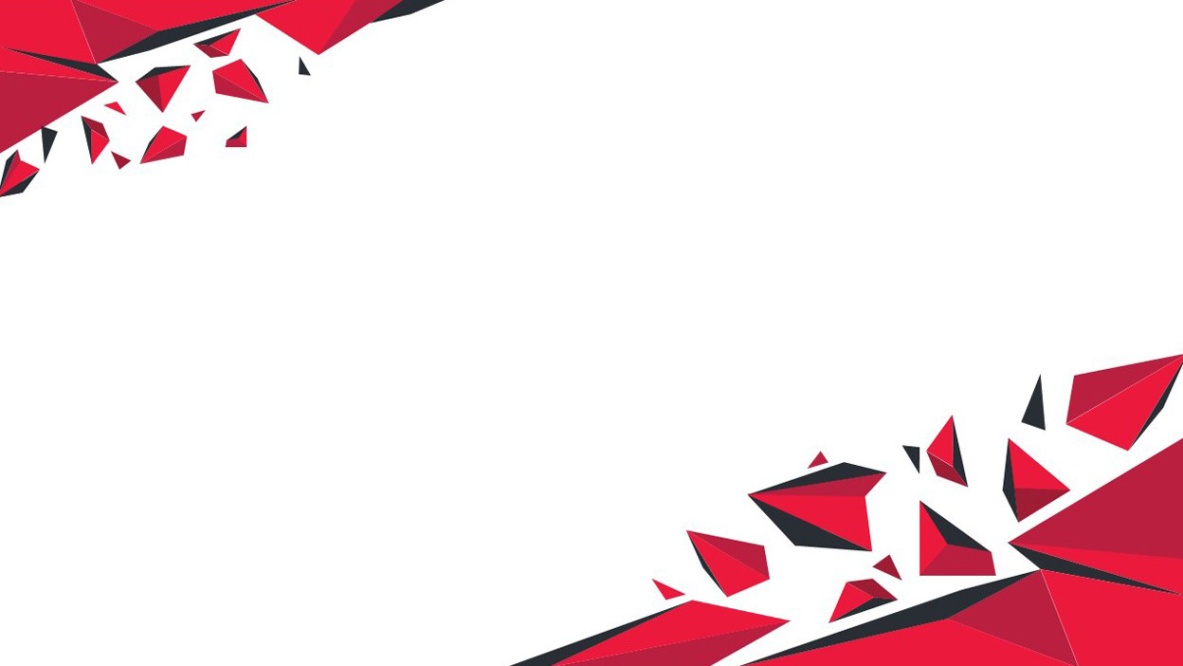 单击添加文字标题
Click add text caption
注册时间
我们坚持以客户为中心，快速响应客户需求持续为客户创造长期价值进而成就客户
员工素质
我们坚持以客户为中心，快速响应客户需求持续为客户创造长期价值进而成就客户
员工人数
我们坚持以客户为中心，快速响应客户需求持续为客户创造长期价值进而成就客户
注册资本
我们坚持以客户为中心，快速响应客户需求持续为客户创造长期价值进而成就客户
技术力量
我们坚持以客户为中心，快速响应客户需求持续为客户创造长期价值进而成就客户
公司性质
我们坚持以客户为中心，快速响应客户需求持续为客户创造长期价值进而成就客户
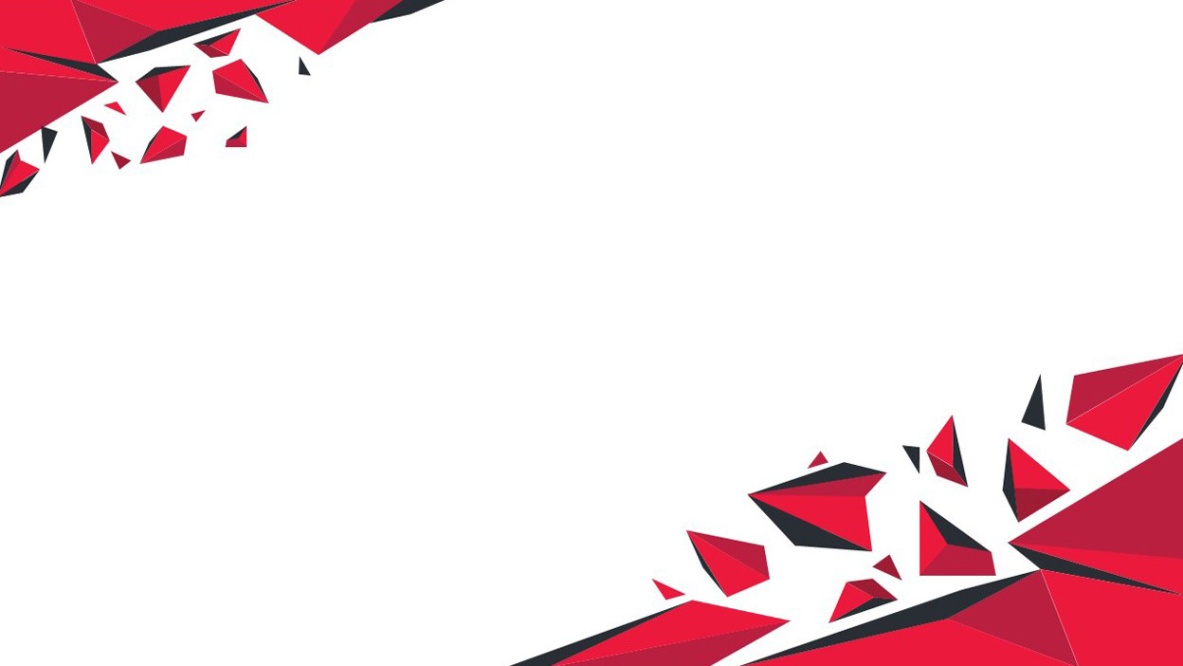 单击添加文字标题
Click add text caption
这里填写小标题
这里输入简单的文字概述这里输入简单文字概述简单的文字概述这里输入简单的文字。
70%
30%
这里填写小标题
这里输入简单的文字概述这里输入这里输入简单的文字概述这里输入简单文字概述简单的文字概述简单文字概述简单的文字概述。这里输入简单的文字概述
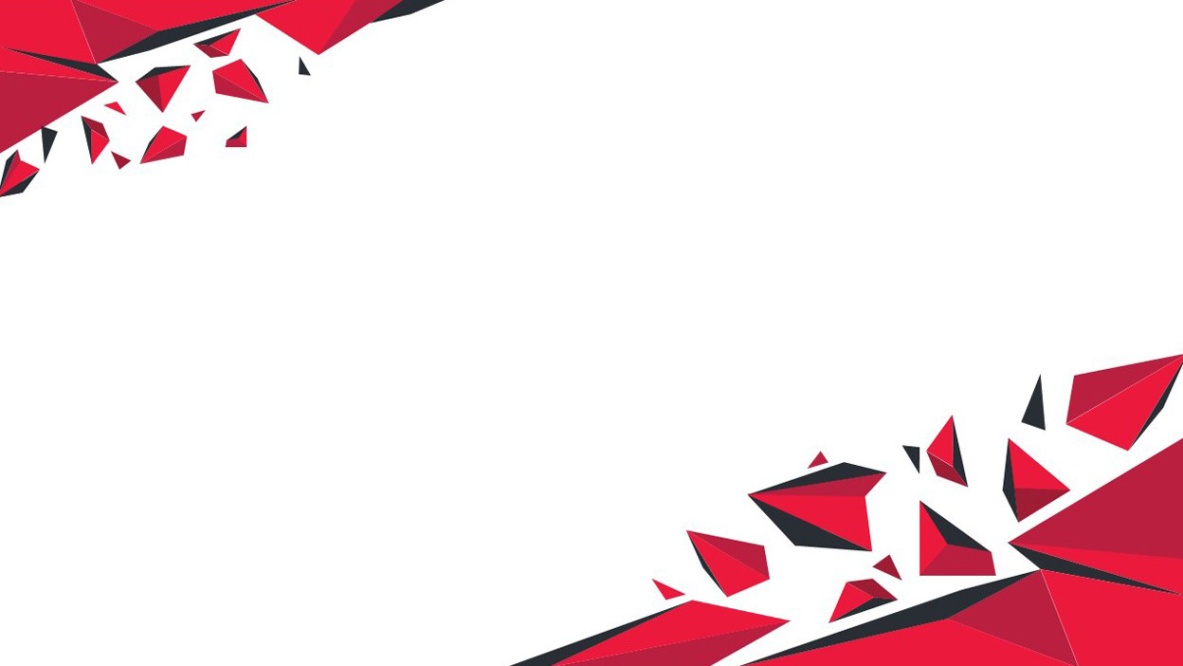 单击添加文字标题
Click add text caption
15%
35%
55%
75%
95%
在此处输入文字对公司所需人才的基本特征进行介绍。
在此处输入文字对公司所需人才的基本特征进行介绍。
在此处输入文字对公司所需人才的基本特征进行介绍。
在此处输入文字对公司所需人才的基本特征进行介绍。
在此处输入文字对公司所需人才的基本特征进行介绍。
输入小标题
输入小标题
输入小标题
输入小标题
输入小标题
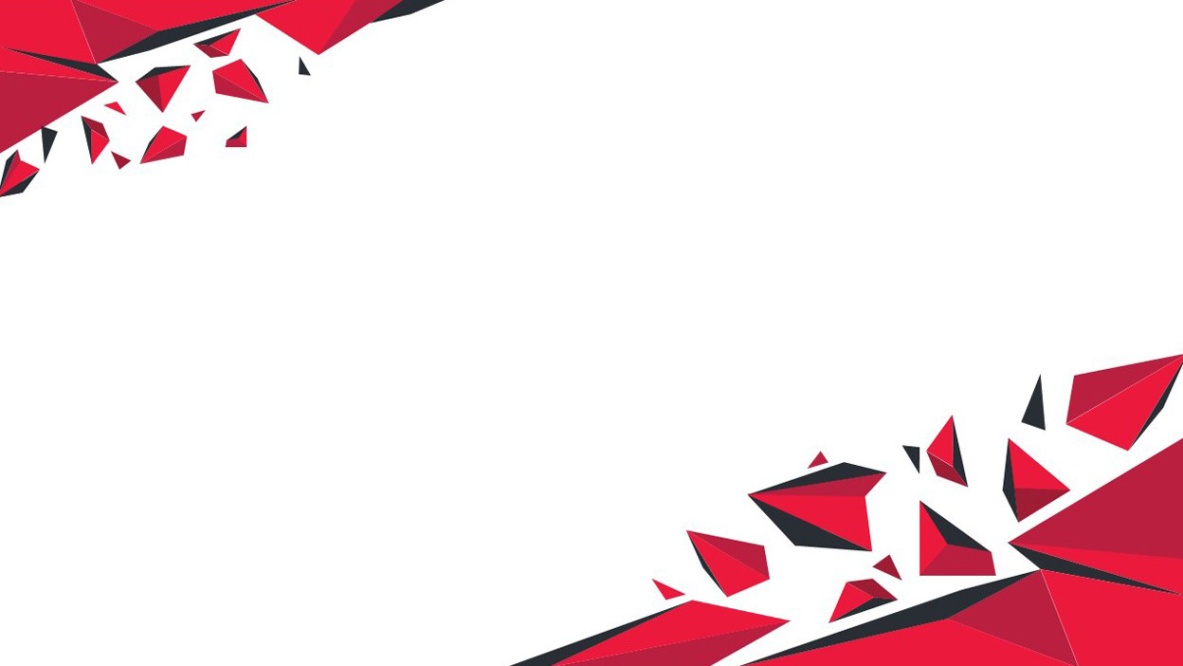 单击添加文字标题
Click add text caption
这里填写小标题
这里输入简单的文字概述这里输入简单这里输入简单的文字概述这里输入
1
这里填写小标题
这里填写小标题
这里输入简单的文字概述这里输入简单这里输入简单的文字概述这里输入这里输入简单的文字概述这里输入
这里输入简单的文字概述这里输入简单这里输入简单的文字概述这里输入这里输入简单的文字概述这里输入
2
3
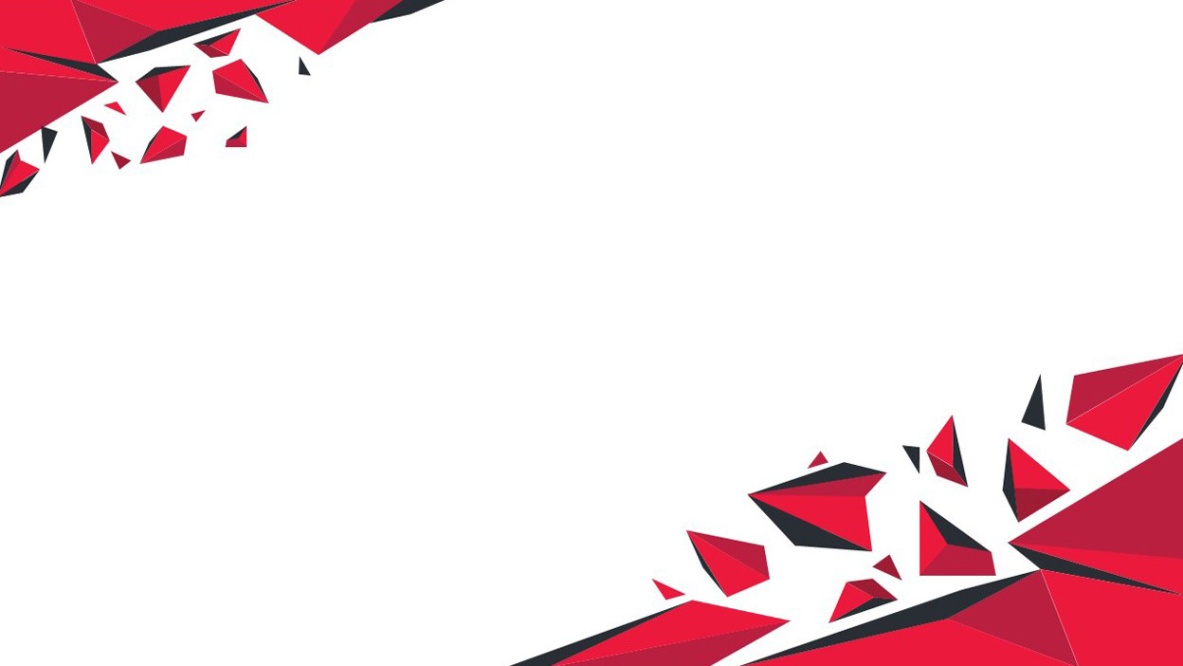 单击添加文字标题
Click add text caption
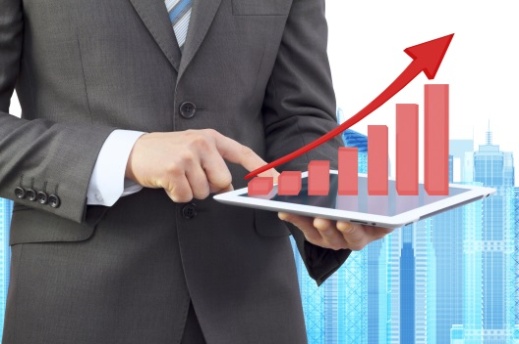 81%
72%
单击此处添加文本
59%
57%
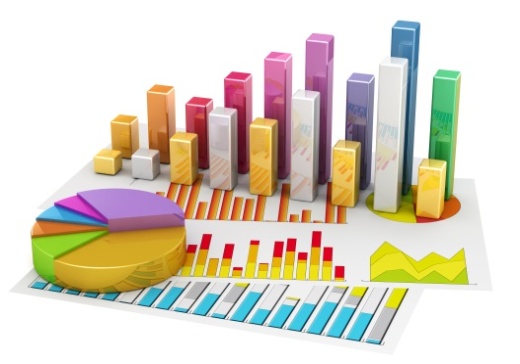 工作一
工作二
工作三
工作四
计划数
实际数
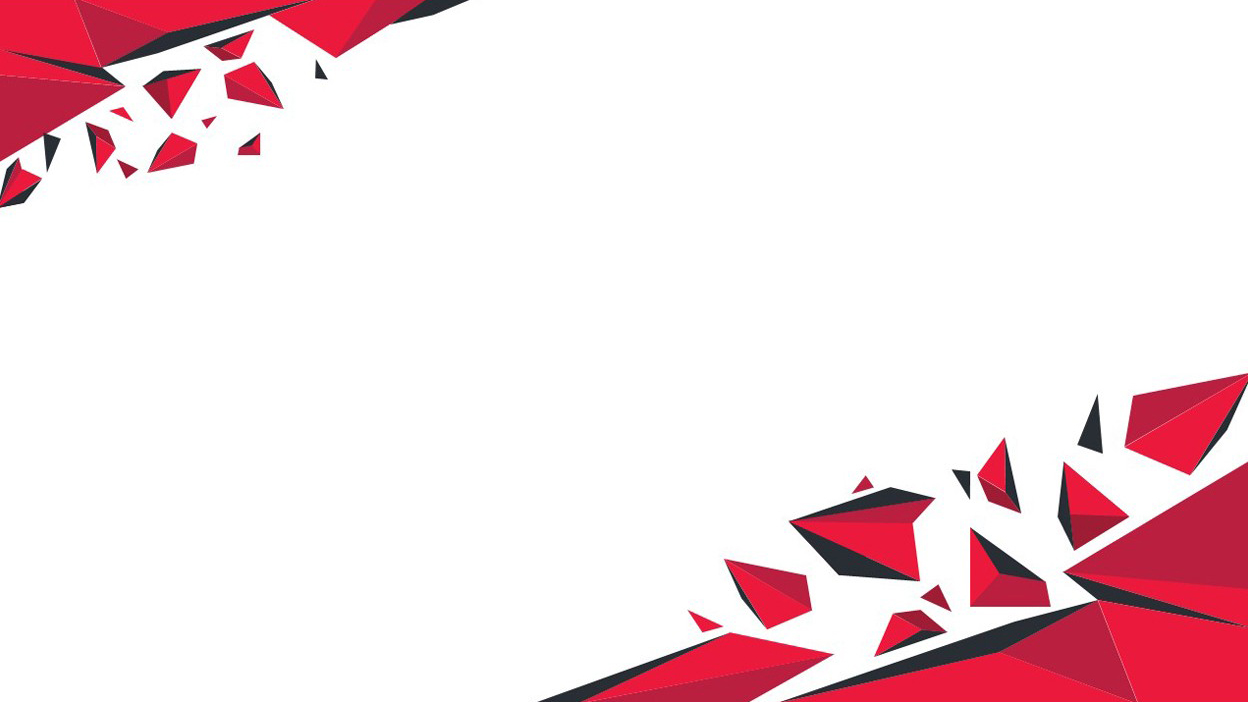 03
单击添加文字标题
Click add text caption
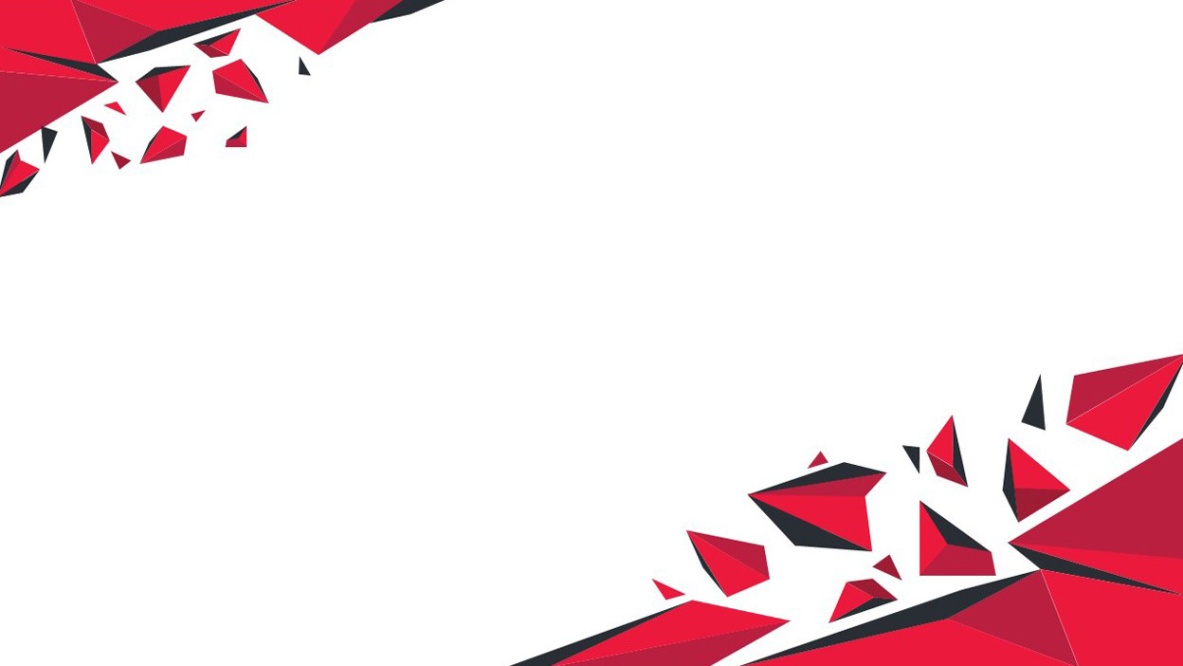 单击添加文字标题
Click add text caption
股东满意
我们坚持以客户为中心，快速响应客户需求持续为客户创造长期价值进而成就客户
美化环境
我们坚持以客户为中心，快速响应客户需求持续为客户创造长期价值进而成就客户
员工满意
我们坚持以客户为中心，快速响应客户需求持续为客户创造长期价值进而成就客户
回报社会
我们坚持以客户为中心，快速响应客户需求持续为客户创造长期价值进而成就客户
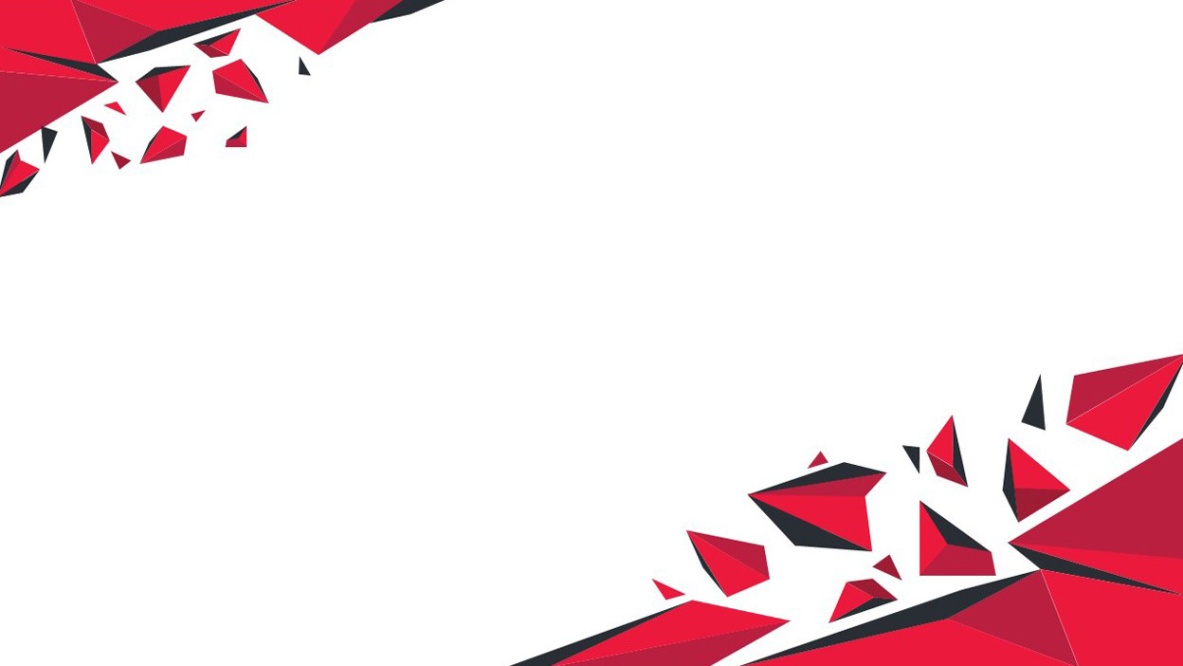 单击添加文字标题
Click add text caption
65%
75%
2016年市场占有率
2017年市场占有率
为客户服务是我们存在的唯一理由，客户需求是我们发展的原动力。
我们坚持以客户为中心，快速响应客户需求，持续为客户创造长期价值进而成就客户。为客户提供有效服务，是我们工作的方向和价值评价的标尺，成就客户就是成就我们自己。为客户服务是我们存在的唯一理由，客户需求是我们发展的原动力。
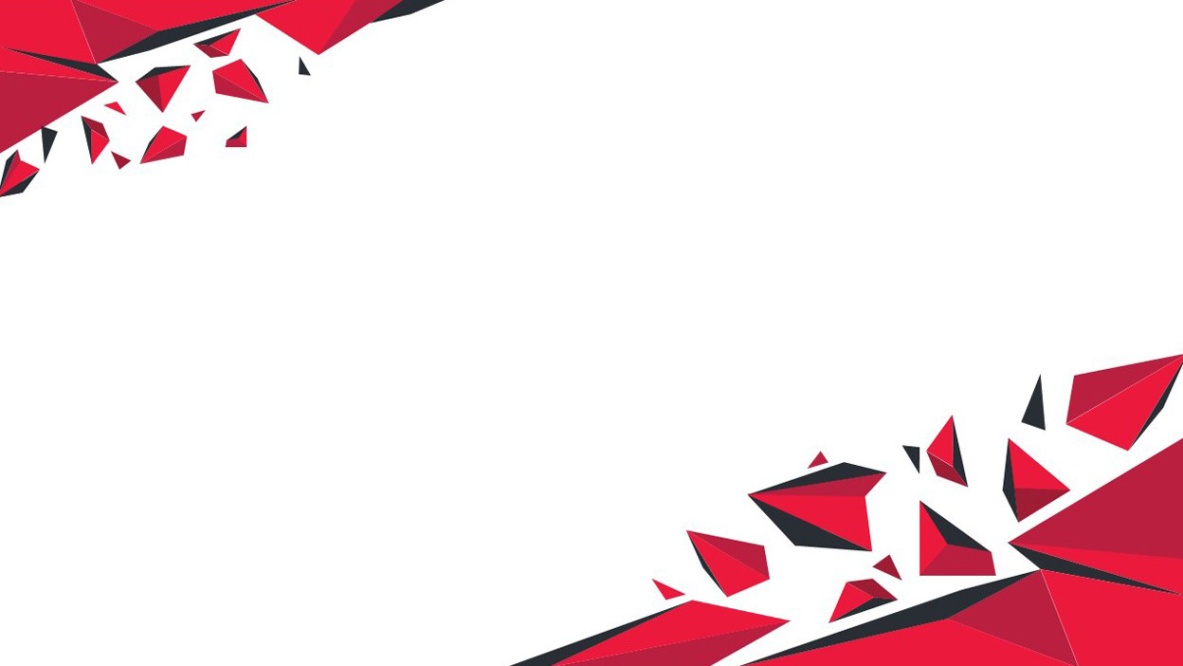 单击此处添加文字
单击此处添加文字
单击此处添加文字内容
单击此处添加文字内容
单击此处添加文字内容
单击此处添加文字内容
单击此处添加文字
单击此处添加文字
单击此处添加文字内容
单击此处添加文字内容
单击此处添加文字内容
单击此处添加文字内容
单击此处添加文字
单击此处添加文字
单击此处添加文字内容
单击此处添加文字内容
单击此处添加文字内容
单击此处添加文字内容
单击添加文字标题
Click add text caption
3
4
5
2
单击此处
添加文字
1
6
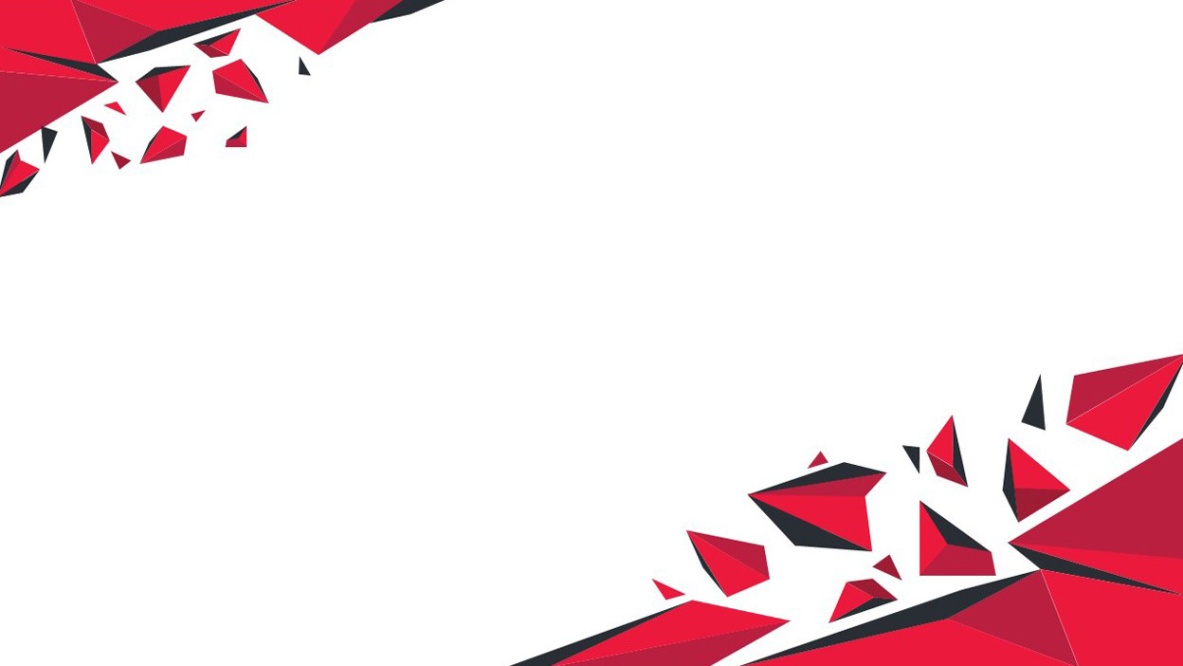 单击添加文字标题
Click add text caption
请输入您想要的文字
请输入您想要的文字
添加
文字
请输入您想要的文字
请输入您想要的文字
请输入您想要的文字
请输入您想要的文字
请输入您想要的文字
请输入您想要的文字
请输入您想要的文字
请输入您想要的文字
请输入您想要的文字
请输入您想要的文字
请输入您想要的文字
请输入您想要的文字
请输入您想要的文字
请输入您想要的文字
请输入您想要的文字
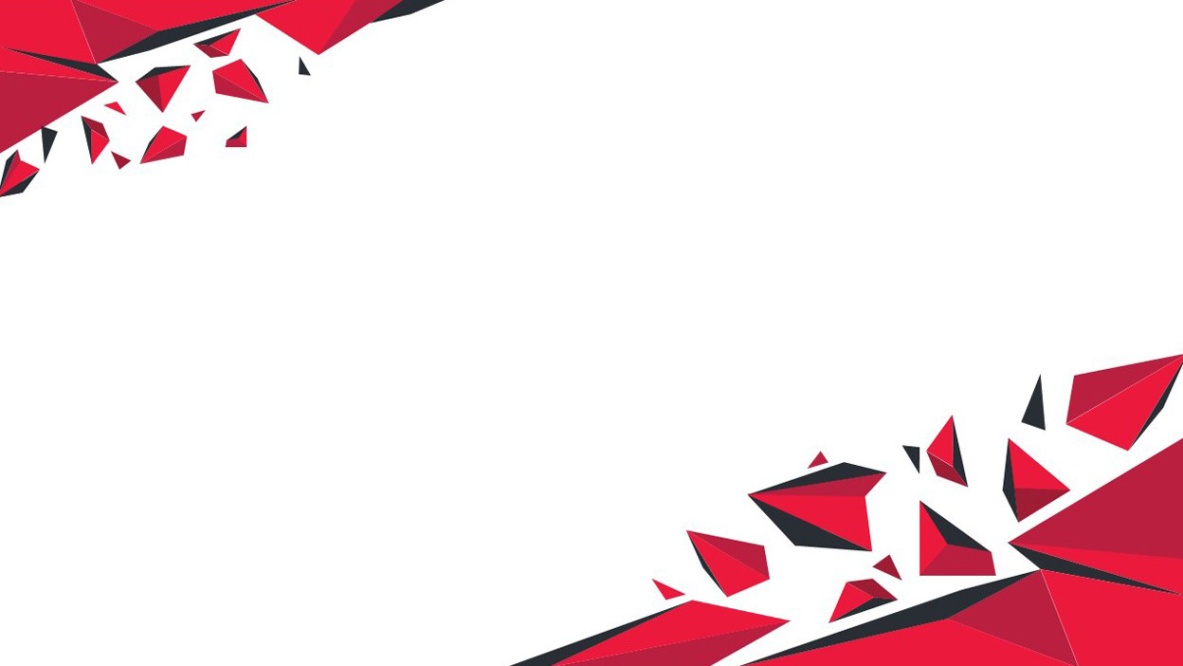 单击添加文字标题
Click add text caption
标题二
标题三
标题一
标题四
这里输入简单的文字概述里输入简单文字概述这里简单输入简单文字概述输入简单文字概述输入简单文字概述
这里输入简单的文字概述里输入简单文字概述这里简单输入简单文字概述输入简单文字概述输入简单文字概述
这里输入简单的文字概述里输入简单文字概述这里简单输入简单文字概述输入简单文字概述输入简单文字概述
这里输入简单的文字概述里输入简单文字概述这里简单输入简单文字概述输入简单文字概述输入简单文字概述
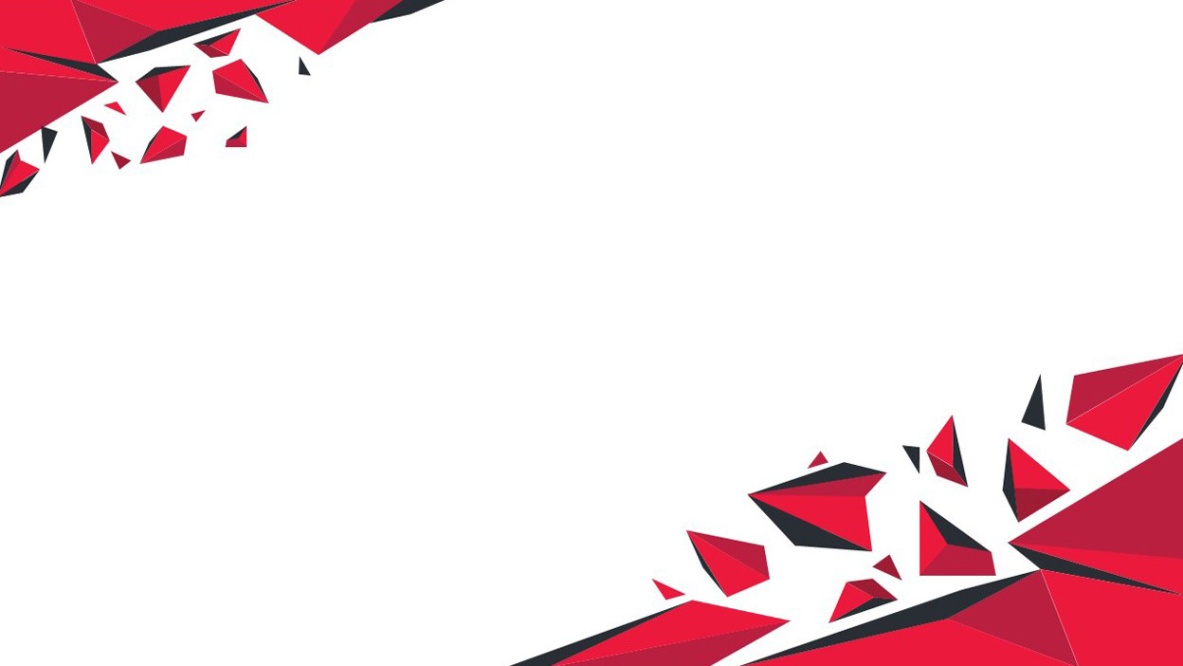 单击添加文字标题
Click add text caption
这里输入简单的文字概述这里输入简单文字概述简单的文字概述。
这里输入简单的文字概述这里输入简单文字概述简单的文字概述
80%
这里填写小标题
这里输入简单的文字
概述这里输入简单文
字概述简单的文字概
35%
这里输入简单的文字概述这里输入简单文字概述简单的文字概述。
这里输入简单的文字概述这里输入简单文字概述简单的文字概述
填写小标题
这里输入简单的文字
概述这里输入简单文
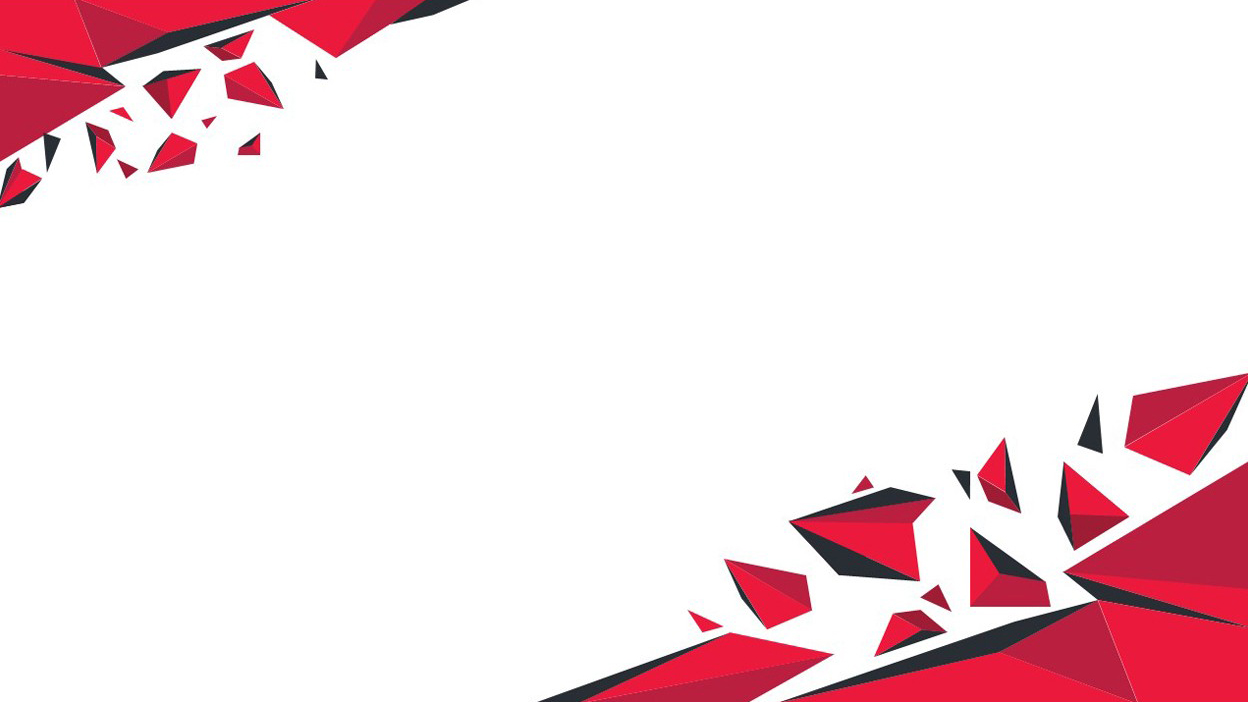 04
单击添加文字标题
Click add text caption
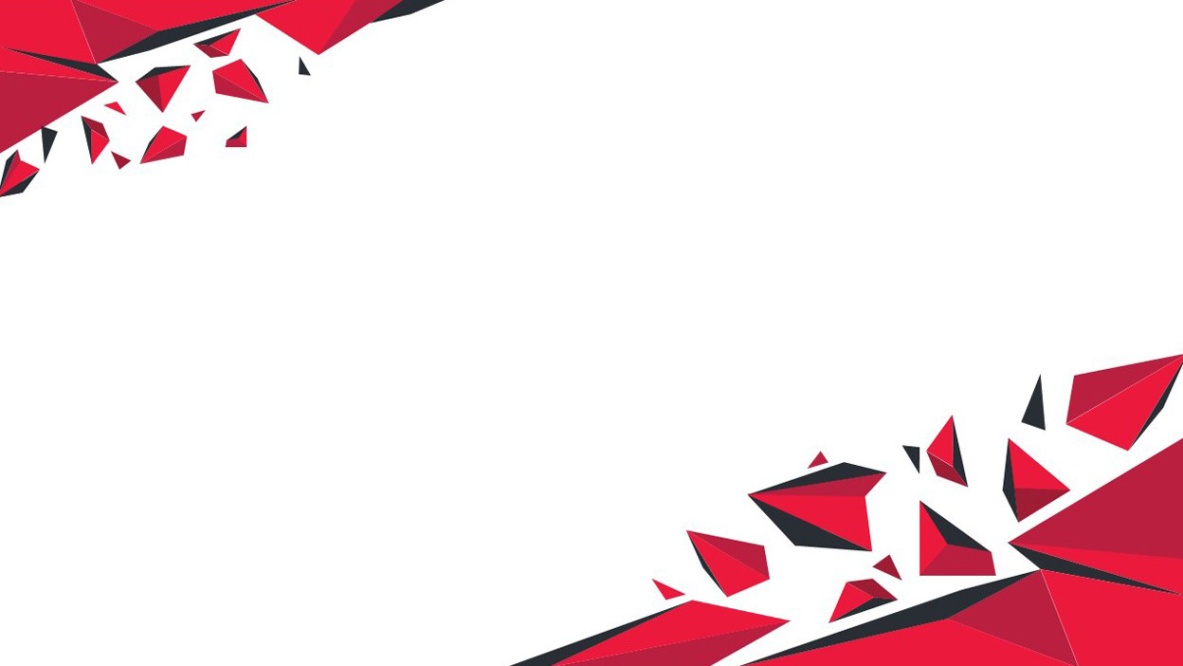 单击添加文字标题
Click add text caption
请输入文字请输入文字，请输入文字请
请输入文字请输入文字，请输入文字请输入
请输入文字请输入文字，请输入文字请输入文字
请输入文字，请输入文字请输入文字请输入文字
请输入文字请输入文字，请输入文字请输入文字
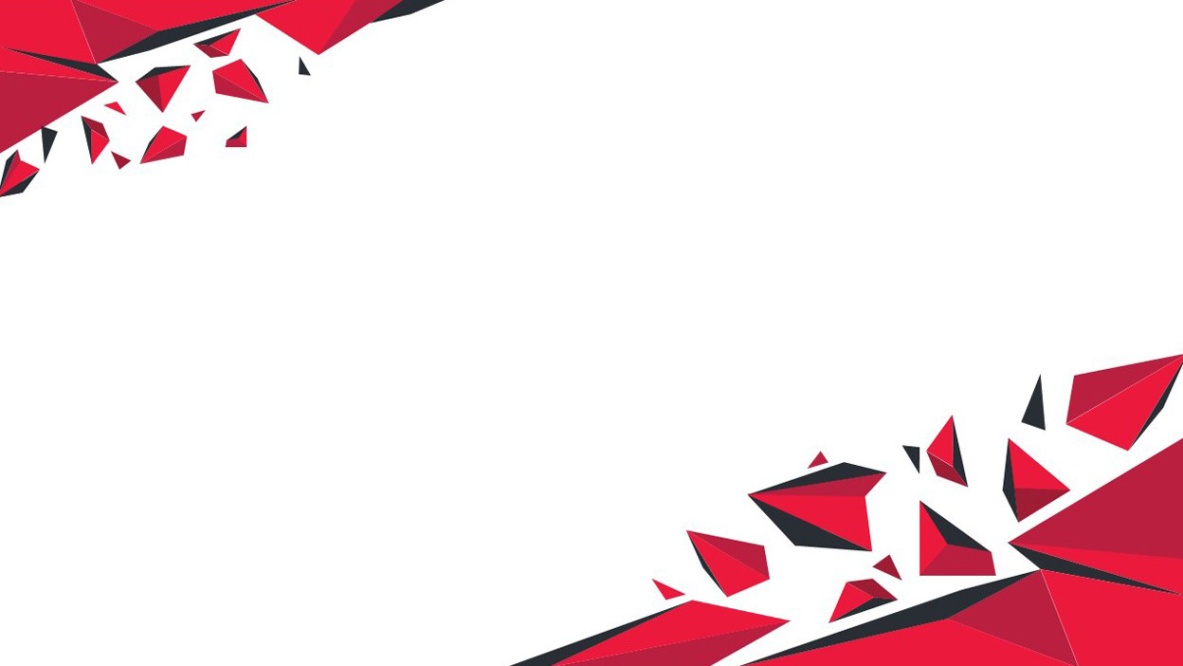 单击添加文字标题
Click add text caption
这里输入简单的文字概述这里输入简单文字概述简单的文字概述这里输入简单的文字概述这里输入简单文字概述这里输入
2015
2017
2013
2016
2014
这里输入简单的文字概述这里输入简单文字概述简单的文字概述这里输入简单的文字概述这里输入简单文字概述这里输入
这里输入简单的文字概述这里输入简单文字概述简单的文字概述这里输入简单的文字概述这里输入简单文字概述这里输
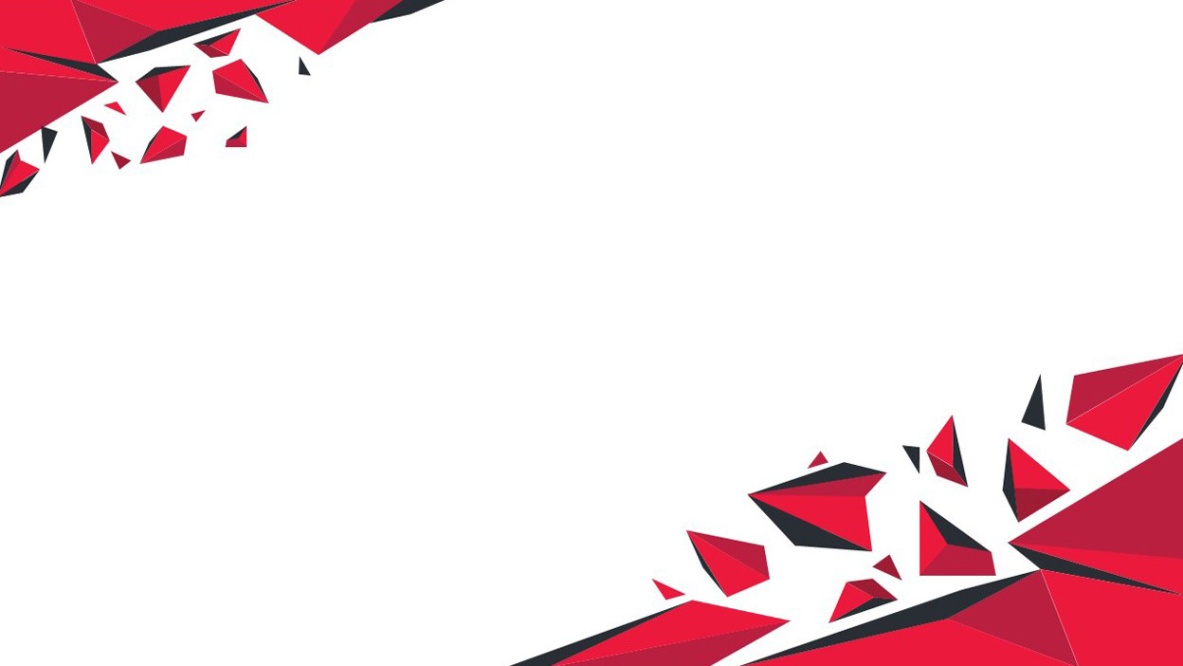 单击添加文字标题
Click add text caption
ENTER YOUR TITLE
我们坚持以客户为中心，快速响应客户需求，持续为客户创造长期价值进而成就客户。我们坚持以客户为中心
ENTER YOUR TITLE
我们坚持以客户为中心，快速响应客户需求，持续为客户创造长期价值进而成就客户。我们坚持以客户为中心
VS
ENTER YOUR TITLE
我们坚持以客户为中心，快速响应客户需求，持续为客户创造长期价值进而成就客户。我们坚持以客户为中心
ENTER YOUR TITLE
我们坚持以客户为中心，快速响应客户需求，持续为客户创造长期价值进而成就客户。我们坚持以客户为中心
ENTER YOUR TITLE
我们坚持以客户为中心，快速响应客户需求，持续为客户创造长期价值进而成就客户。我们坚持以客户为中心
ENTER YOUR TITLE
我们坚持以客户为中心，快速响应客户需求，持续为客户创造长期价值进而成就客户。我们坚持以客户为中心
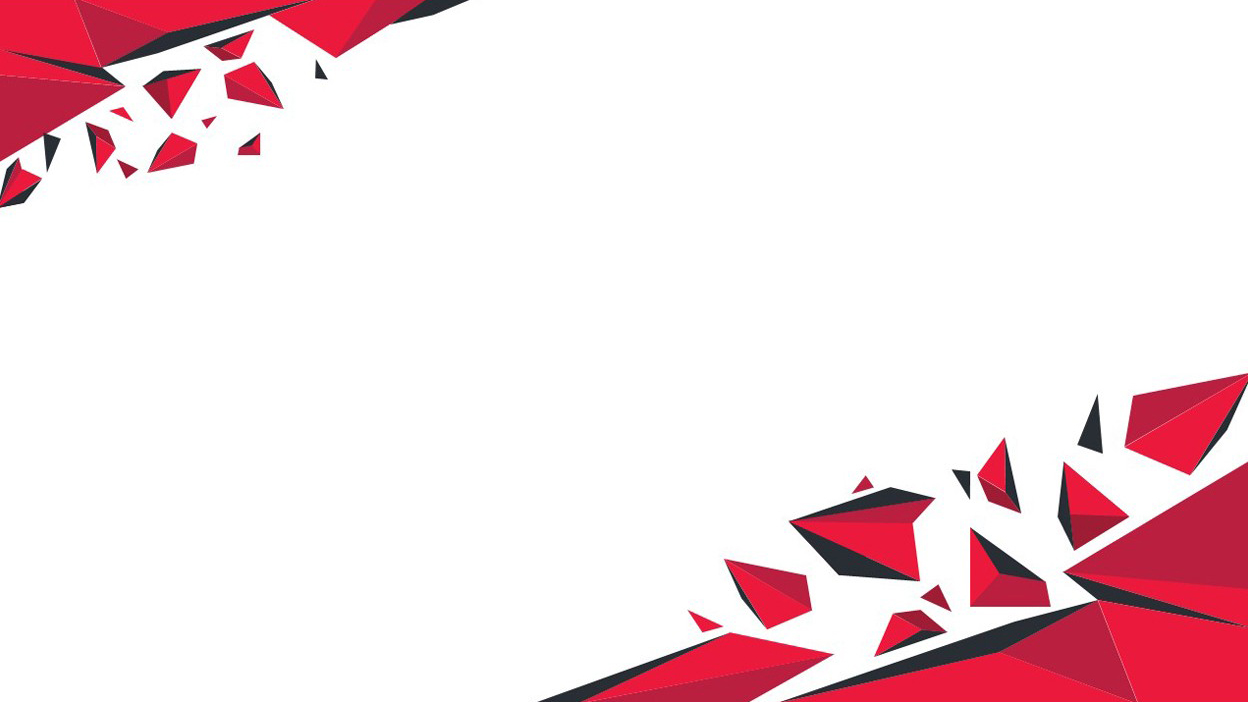 2017
感谢您的聆听！
Business end of year job summary general PPT templateBusiness end of year job sum
ary general PPT template